ПРОЕКТ «ДЕТИ В ГОРОДЕ»

МУНИЦИПАЛЬНОЕ АВТОНОМНОЕ УЧРЕЖДЕНИЕ «ХАБАРОВСК СПОРТИВНЫЙ»

2019 год
Рождественские забавы
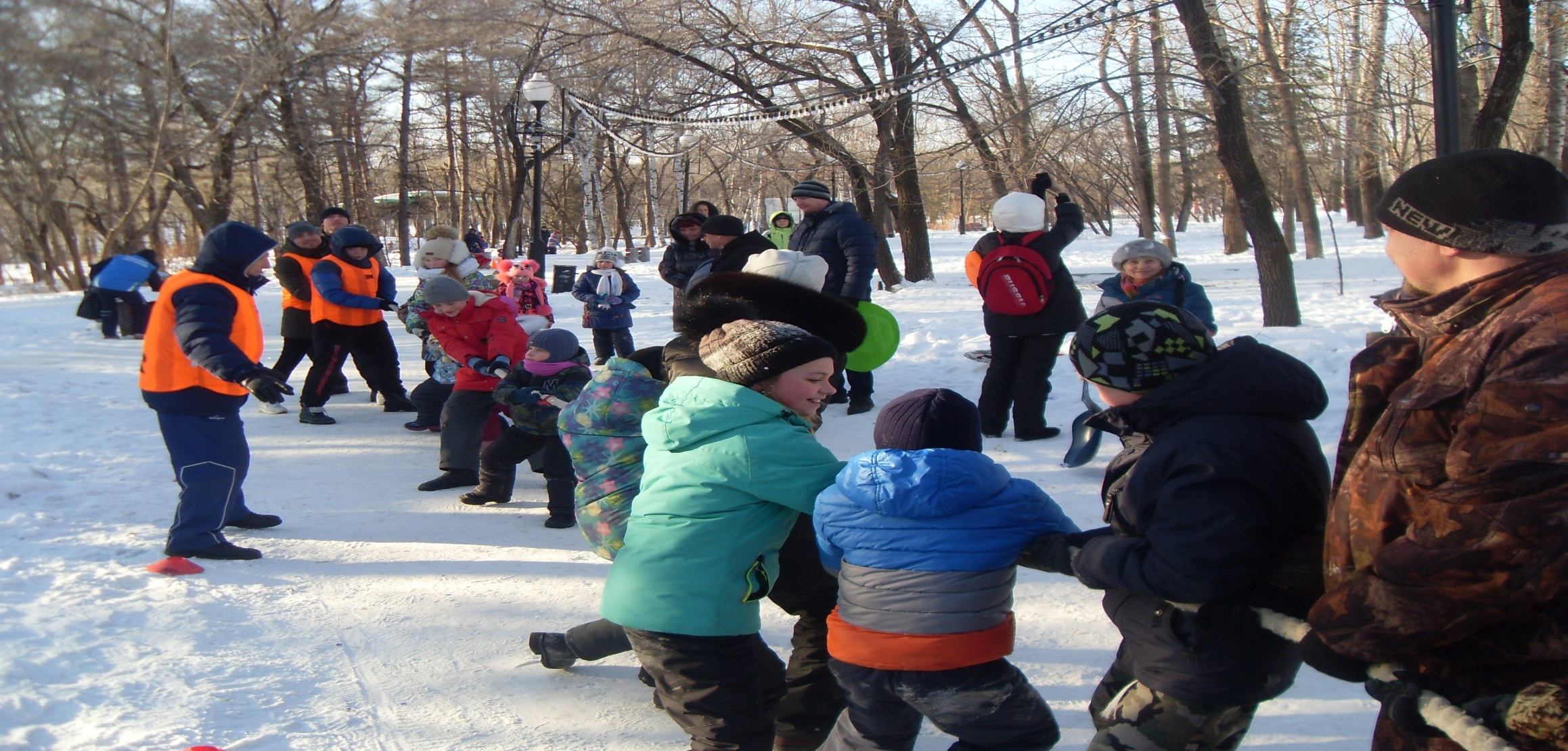 [Speaker Notes: Мероприятие проходило 05.01.2019 на спортивной площадке парка «Динамо». Всего в мероприятии приняло участие 95 человек. Главный судья Казаков Виталий Геннадьевич]
Турнир по хоккею с мячом
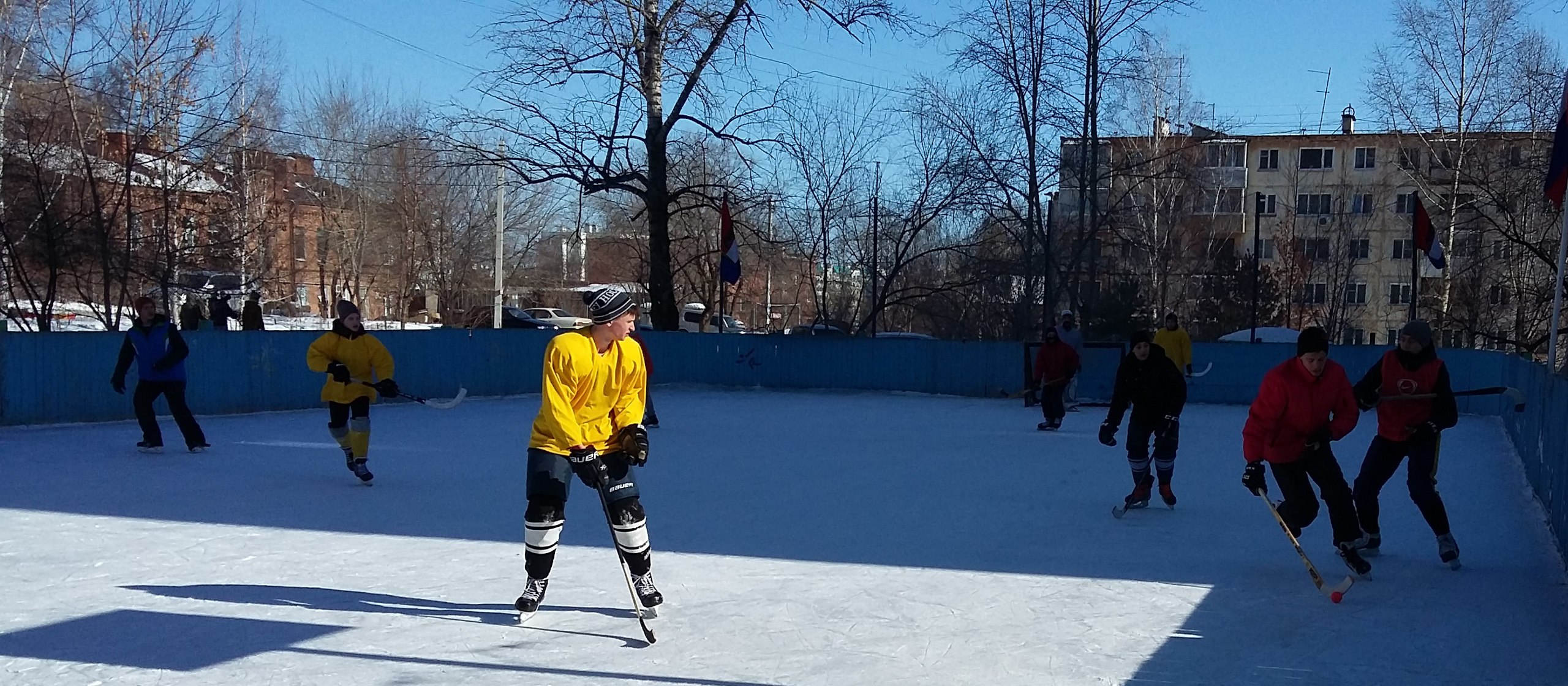 [Speaker Notes: 10.02.2019 Прошел финальный этап турнира по хоккею с мячом на с/п Батарейный 4а. В мероприятии приняло участие 5 команд. Главный судья Катрич Дмитрий Анатольевич]
Проводы русской зимы
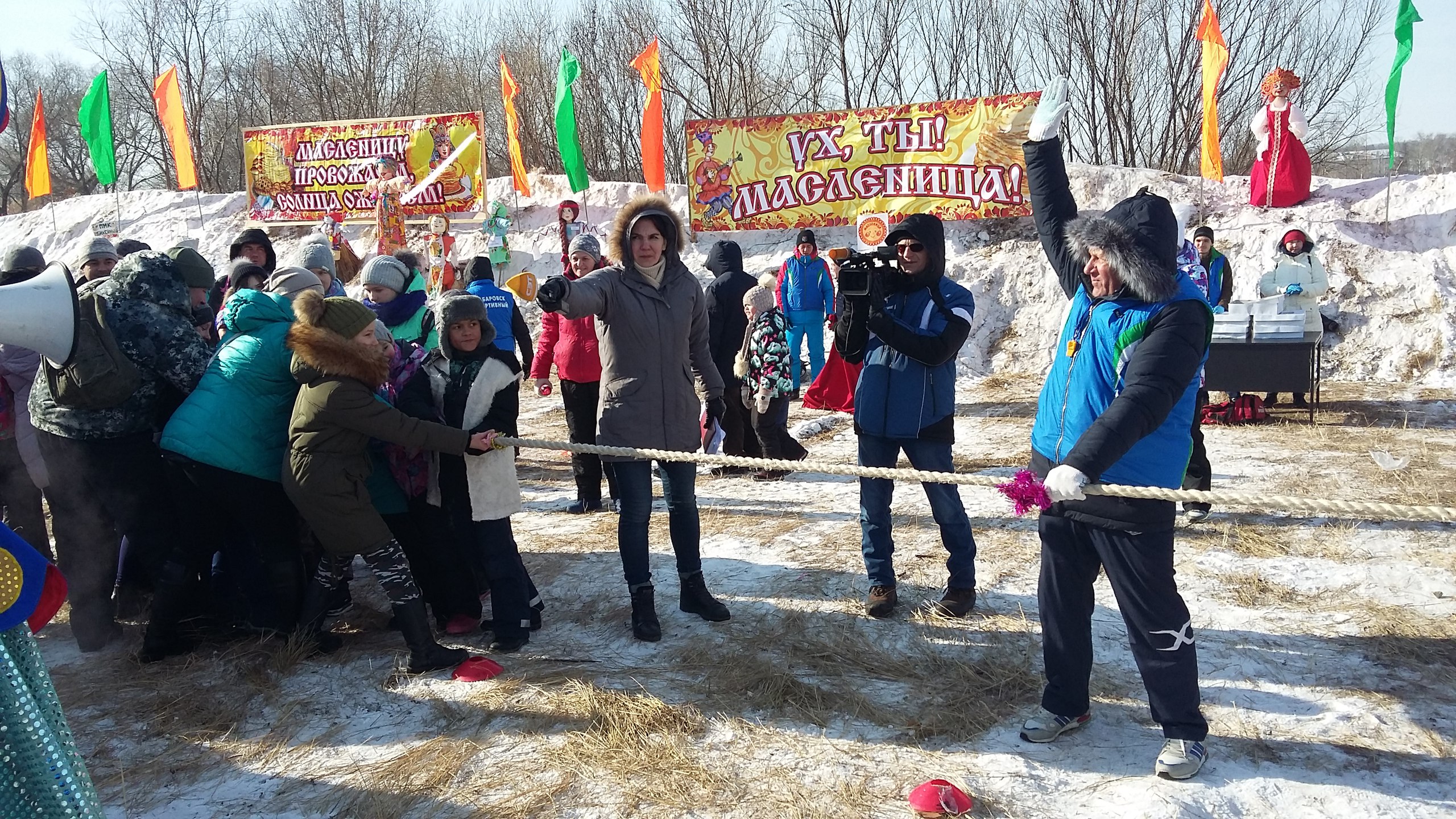 [Speaker Notes: 10.02.2019 Прошел финальный этап турнира по хоккею с мячом на с/п Батарейный 4а. В мероприятии приняло участие 5 команд. Главный судья Казаков Виталий Геннадьевич]
Турнир по мини футболу
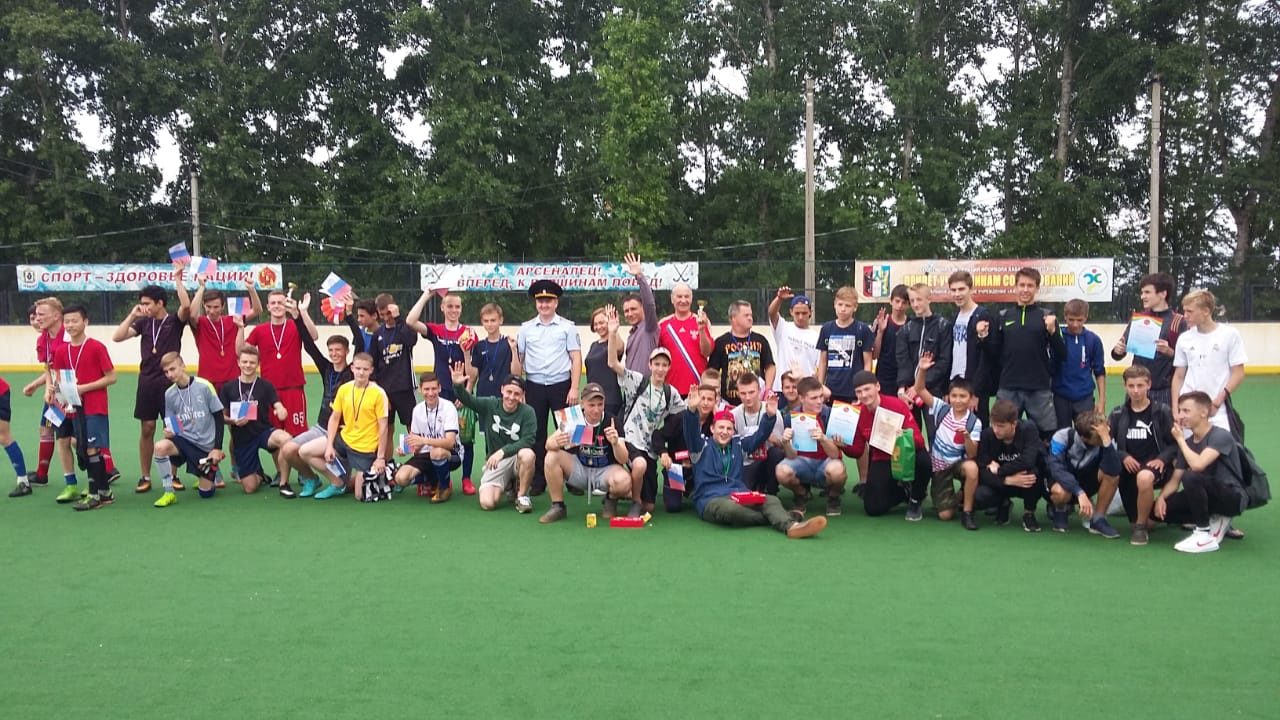 [Speaker Notes: 18.05.2019 проел ежегодный турнир по мини футболу. 6 команд. 60 участников. Главный судья Гуньков Алексей Петрович]
ФМ «Салют Хабаровск»
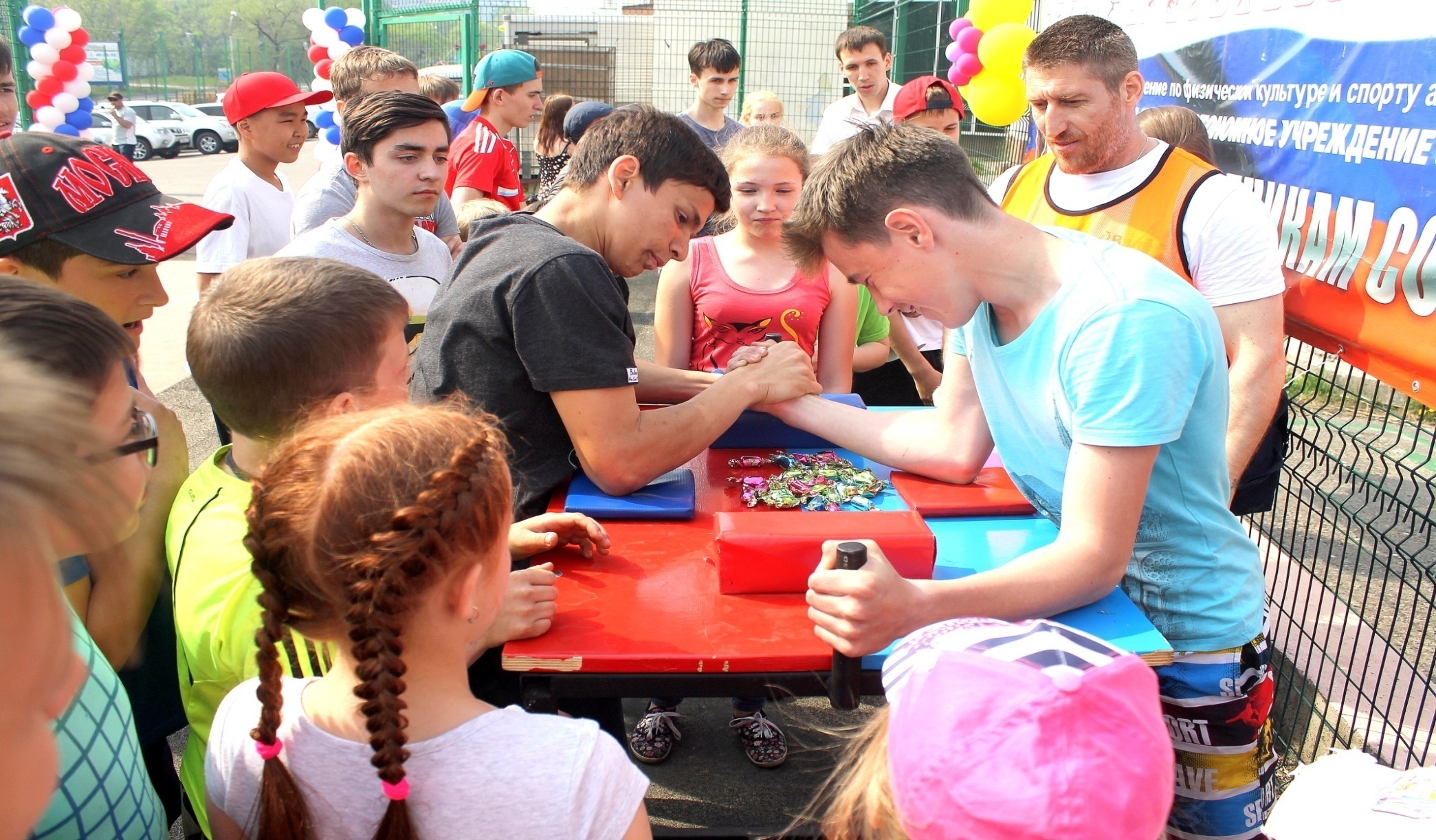 [Speaker Notes: 25.05.2019 проел ежегодное мероприятие «Салют Хабаровск»,100 участников. Главный судья Катрич Дмитрий Анатольевич]
Эстафеты среди воспитанников детских домов
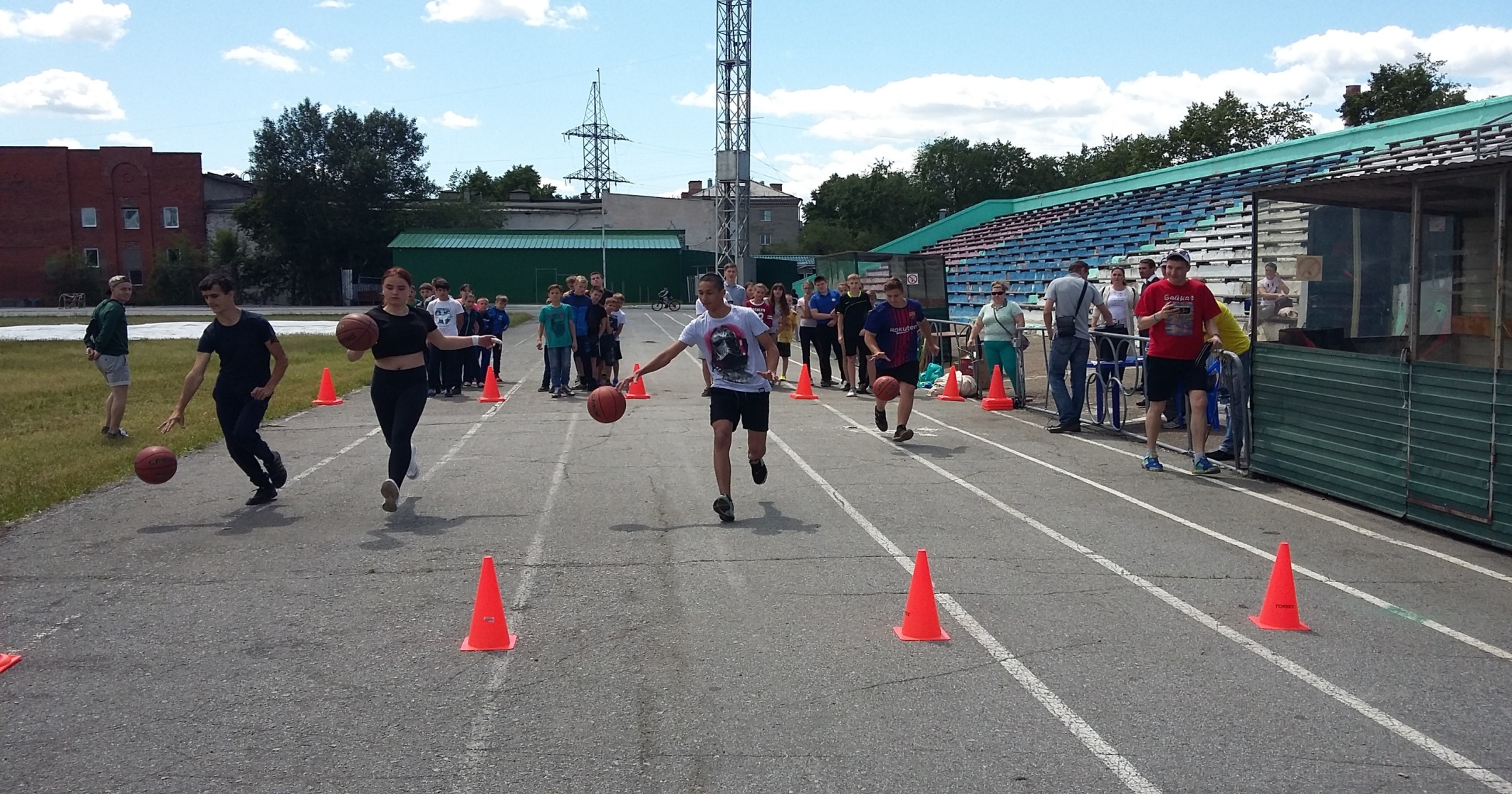 [Speaker Notes: 08.06.2019 Эстафеты среди воспитанников детских домов. 5 команд. 50 участников. Главный судья Гуньков Алексей Петрович]
Летние эстафеты
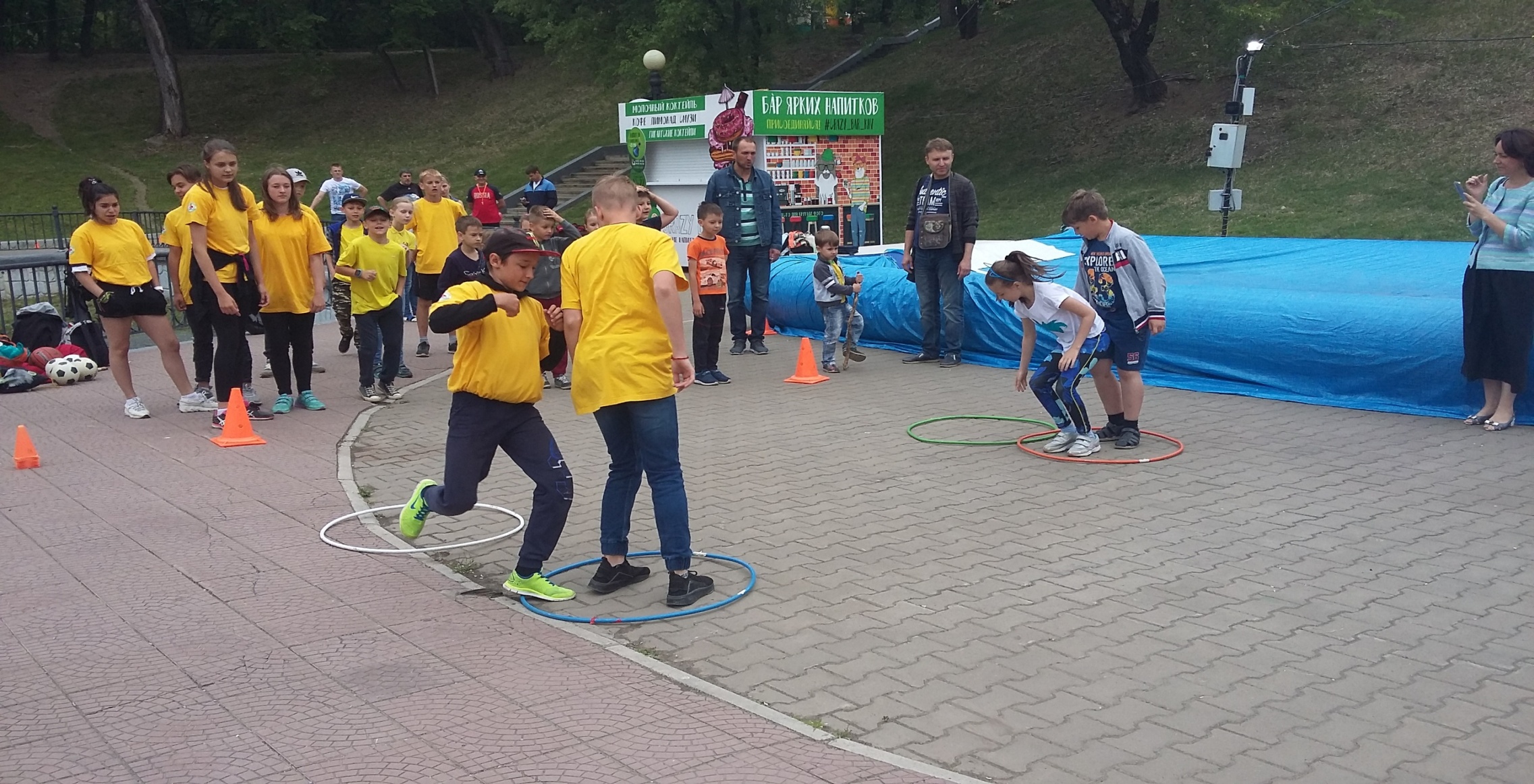 [Speaker Notes: 20.07.2019 Эстафеты среди юношей и девушек. Центральные пруды. 50 человек. Главный судья Казаков Виталий Геннадьевич]
Турнир по лапте
[Speaker Notes: 24.08.2019 На стадионе МБОУ СОШ №77 прошел турнир по лапте. Приняло участие 50 человек. Главный судья Катрич Дмитрий Анатольевич]
Турнир по стритболу
[Speaker Notes: 15.09.2019 На стадионе им.Ленина прошел турнир по стритболу. Приняло участие 6 команд. Главный судья Гуньков Алексей Петрович]
ФМ «Мы против наркотиков»
[Speaker Notes: 10.11.2019 В спортивном зале МБОУ СОШ №76 прошли спортивные эстафеты. Приняло участие 6 команд по 8 человек. Главный судья Глухов Константин Анатольевич]
Турнир по хоккею с мячом
[Speaker Notes: 08.12.2019 На спортивной площадке КСК «Арсеналец» прошел турнир по хоккею с мячом. Приняло участие 6 команд. Главный судья Казаков Виталий Геннадьевич]
Спасибо за просмотр